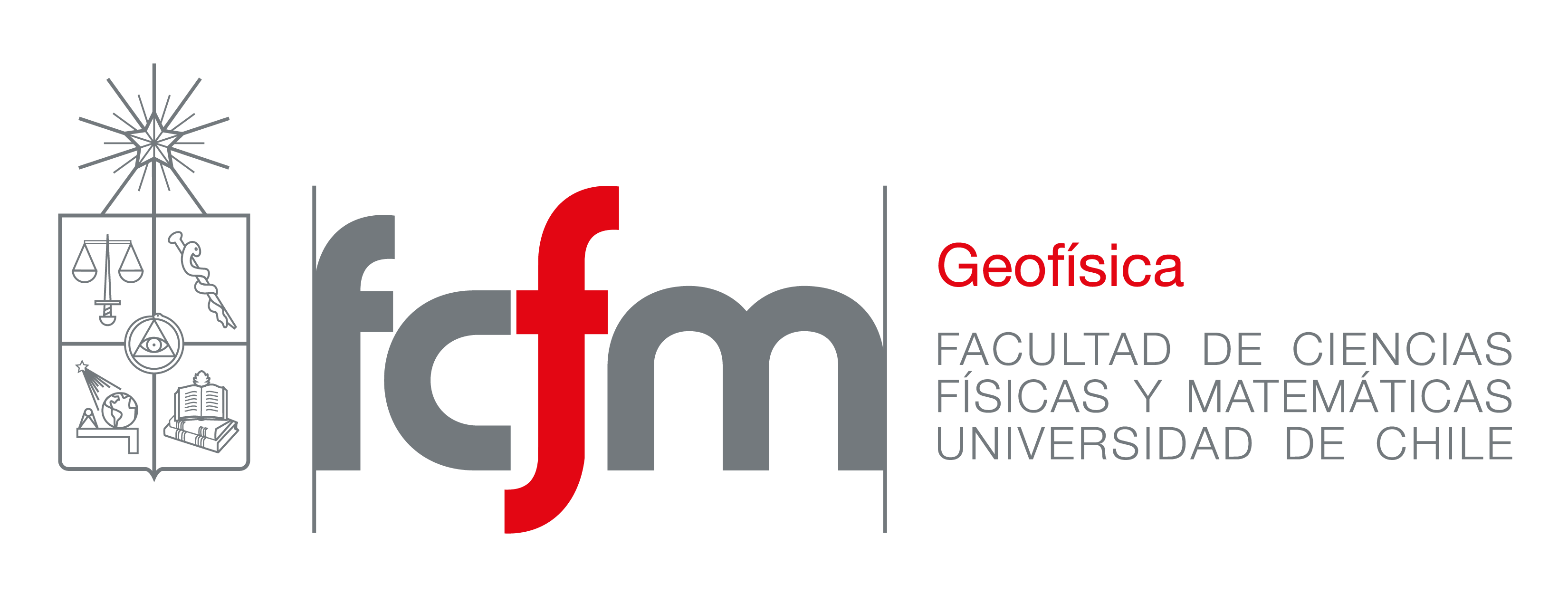 Auxiliar Nº7
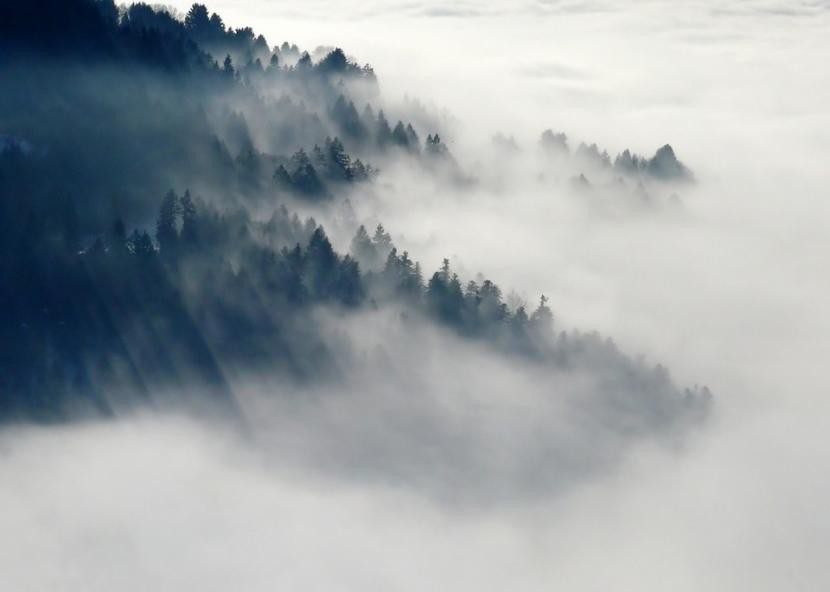 GF3103 – Introducción a la Meteorología
Profesora: Laura Gallardo K.
Auxiliares: Alina Espinoza, Valeria Moreno.
13 de julio de 2018
1. Grafica los siguientes datos correspondientes a un sondeo en el diagrama Skew T. Identifica los segmentos estables, inestables y neutros.
2. A partir de un sondeo atmosférico cuyo nivel inicial está a 530 m de altura, complete la tabla e información del sondeo usando el Skew-T.
3. Una parcela de aire es forzada a ascender sobre la ladera de un cordón montañoso de altura máxima coincidente con 600 hPa. Una vez que atraviesa, la parcela comienza a descender. Las condiciones iniciales de la parcela son 20ºC, 60% HR, y comenzó a ascender desde los 1000 hPa. Determinar la temperatura y humedad relativa de la parcela al descender si: a) deposita toda el agua líquida en la ladera y b) deposita solo la mitad del agua líquida.